April 22, 2024
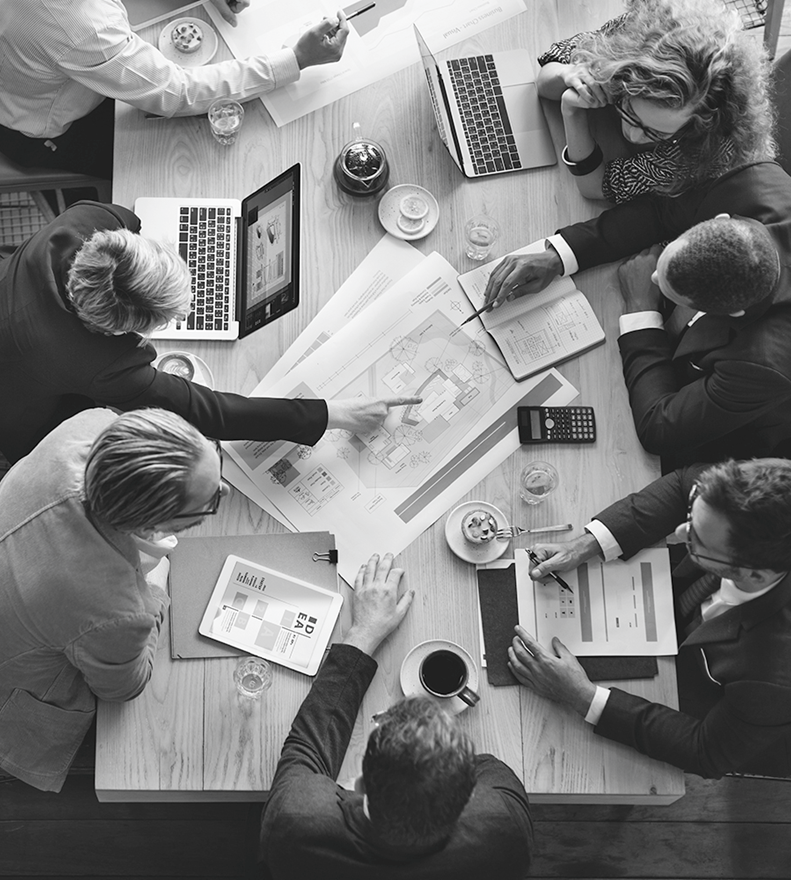 Washoe County
Investment Committee

Investment Program Discussion and 
Economic/Market Update
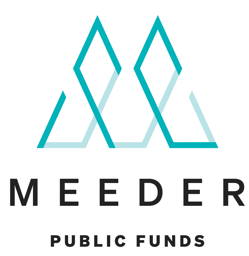 12 Paramount Principles of Public Fund Investment Programs
Longer Duration Will Generate More Investment Income Over the Long Run
A Detailed Asset/Liability Matching Model (aka: Cash Flow Model) is a Must
Interest Rate Risk (WAM/Duration) Should Match Cash Flow Metrics
Credit Can Enhance Income, But Duration is the Bigger Determinant of Income
Prudent Diversification Among Asset Classes and Investment Types and Maturities
You, I…Nor Anyone Else Can Time the Market Accurately Over the Long Run
Limit Optionality (Callables) in the Portfolio 
The Goofiness of GASB 31—Gains are Bad and Losses are Good! (The Unrealized Kind)
Understand the Risks of Funds in LGIPs and Other Pools (JPAs, Bond Funds, Etc.)
Follow GAAP (Generally Accepted Accounting Principles)
Benchmark Your Investment Program and Portfolio in Multiple Ways
Tell the Story: Provide Quality, Timely, Transparent Reporting
Employing Probable Expectations:
Increasing the Likelihood of Long-Term Success
For the Investment Program (SLI-Safety, Liquidity, Income)
Principal Preservation > Investment Income
“The Investment Portfolio is the Only Place in Local Government Where Revenue Can Be Generated Without Assessing Taxes or Fees”
FOR INFORMATIONAL PURPOSES ONLY. SEE IMPORTANT DISCLOSURES AT THE END OF THE PRESENTATION.
2
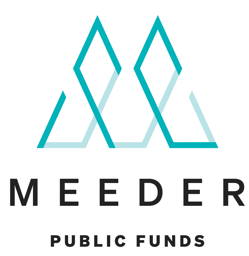 Benchmark Your Investment Program and Portfolio in Multiple Ways
How does the Investment Program compare to the Investment Policy (SLI)
Safety: Interest rate risk, credit risk, asset allocation, structure types
Liquidity: Cash flow analysis
Income:  Weight yield, book return, total return
Governing Body
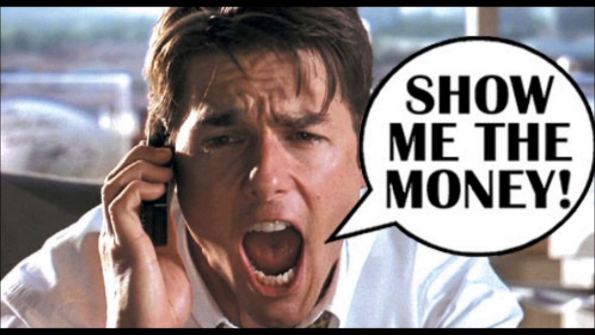 +    Accrued/Received Interest
+/- Amortization of Premiums/Discounts
+/- Realized Gains/Losses                           
Average Daily Book Balance for the Period
Book Return =
+    Accrued/Received Interest
+/- Realized/Gains Losses
+/- Unrealized Gains/Losses                       
Average Daily Time Weighted Value for the Period
Total Return =
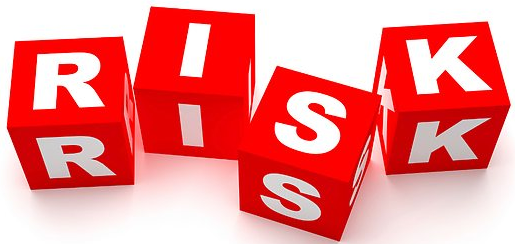 FOR INFORMATIONAL PURPOSES ONLY. SEE IMPORTANT DISCLOSURES AT THE END OF THE PRESENTATION.
3
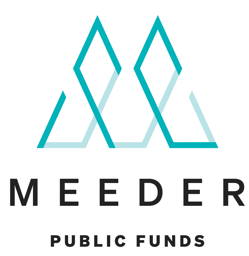 Book Return vs. Total Return: Budget Stability…Good Luck Budgeting Total Return
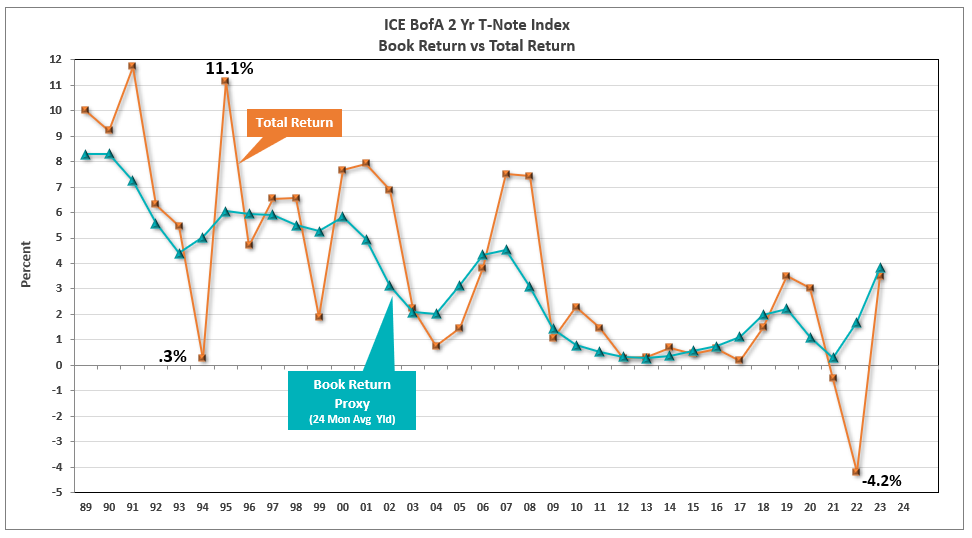 3.5%
FOR INFORMATIONAL PURPOSES ONLY. SEE IMPORTANT DISCLOSURES AT THE END OF THE PRESENTATION.
Source: Bloomberg
4
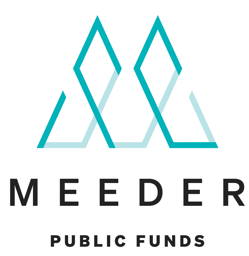 GASB 31 and Total Return are Like Running Your Home’s Market Value Changes Through Your Checking Account!
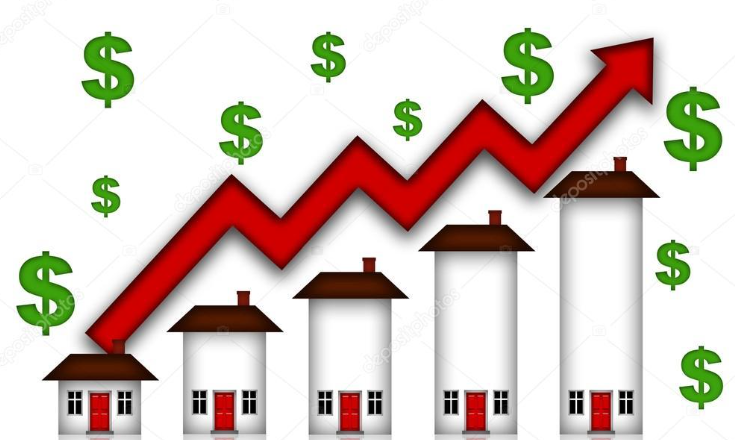 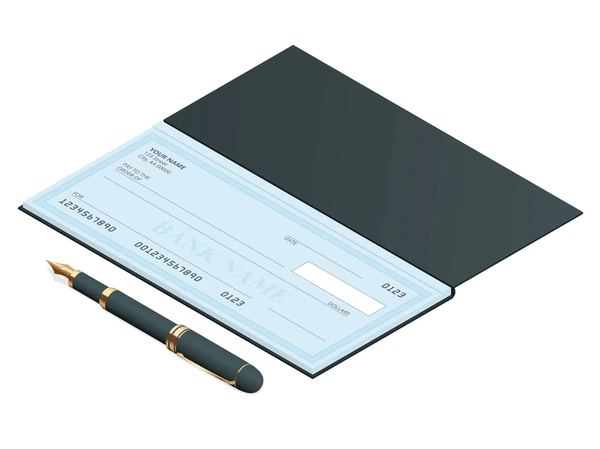 FOR INFORMATIONAL PURPOSES ONLY. SEE IMPORTANT DISCLOSURES AT THE END OF THE PRESENTATION.
5
Comptroller’s Report
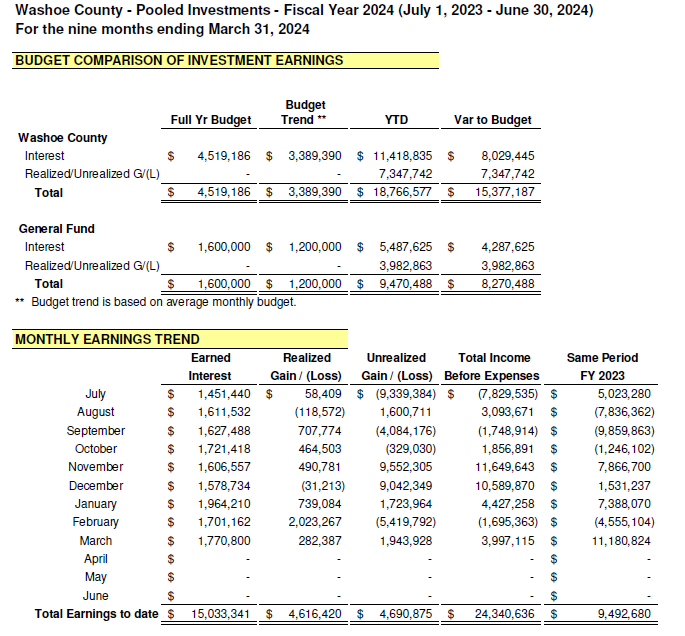 7
ECONOMIC/MARKET UPDATE
[Speaker Notes: Strategy theme
Interesting summary from FHN 12.22.22
The Fed slowed its tightening pace in December to 50bp after four consecutive 75bp hikes  Two months of promising inflation data have raised market hopes peak inflation is in the past, but the Fed wants to see further “compelling” evidence that inflation is under control.  The labor market remains historically tight and positive second half GDP growth has tempered recessionary fears for this year, thought 2023 concerns are mounting.]
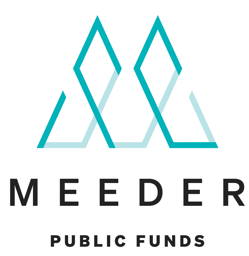 FIGEY Model of Interest Rates:  Fed, Inflation, Growth, Employment…Yields
Inflation
Federal Reserve Policy
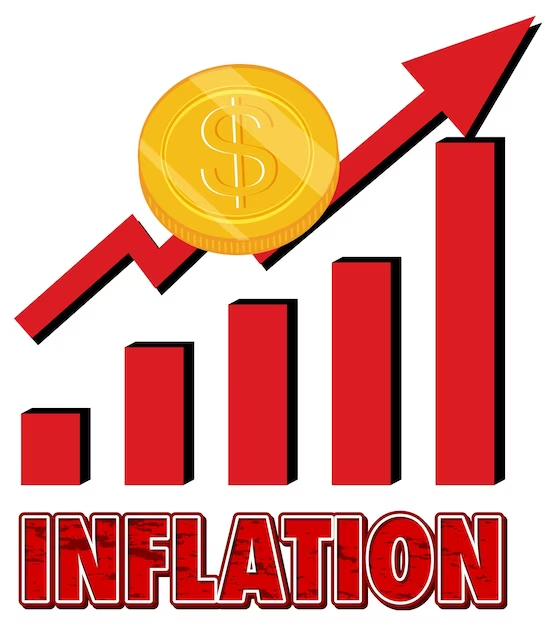 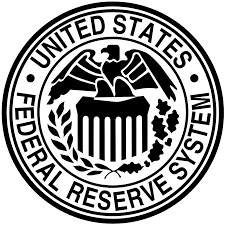 Growth (GDP)
Employment
Yields
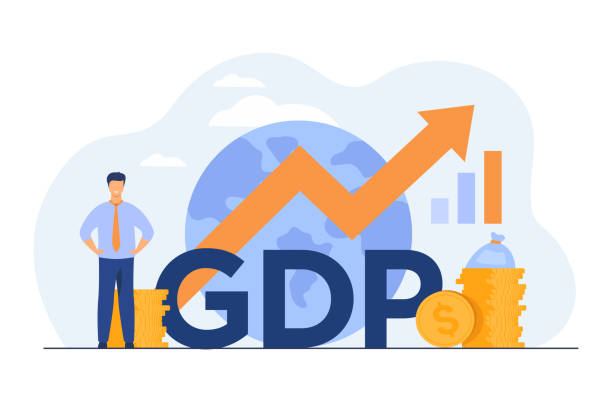 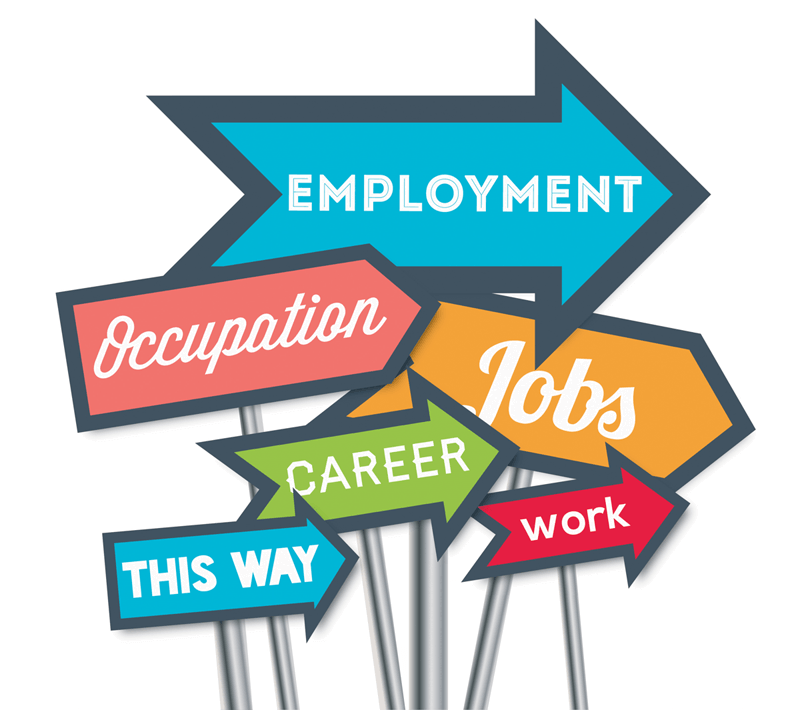 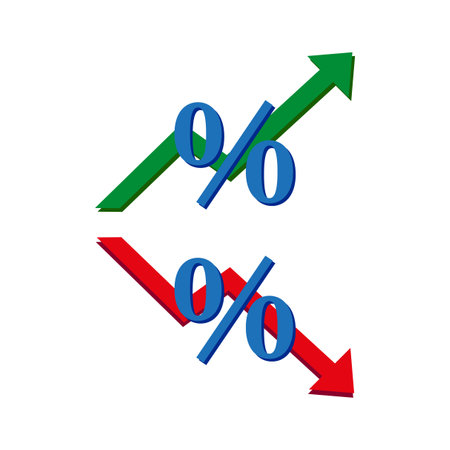 FOR INFORMATIONAL PURPOSES ONLY. SEE IMPORTANT DISCLOSURES AT THE END OF THE PRESENTATION.
9
Economic Growth
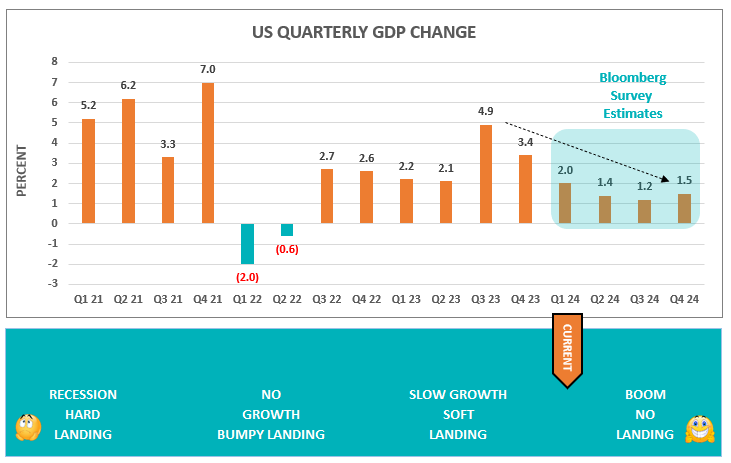 The U.S. economy grew much faster than expected in the third and fourth quarters of 2023.

Economists and strategists surveyed by Bloomberg expect GDP to slow below trend during 2024.

This slowing growth is due to a few factors; one primary one is less stimulus from the federal government as compared to the previous few years.

The estimates for the decline in GDP has been one of the contributors to lower intermediate-term interest rates since last October.
Source: Bloomberg
FOR INFORMATIONAL PURPOSES ONLY. SEE IMPORTANT DISCLOSURES AT THE END OF THE PRESENTATION.
10
Job Market
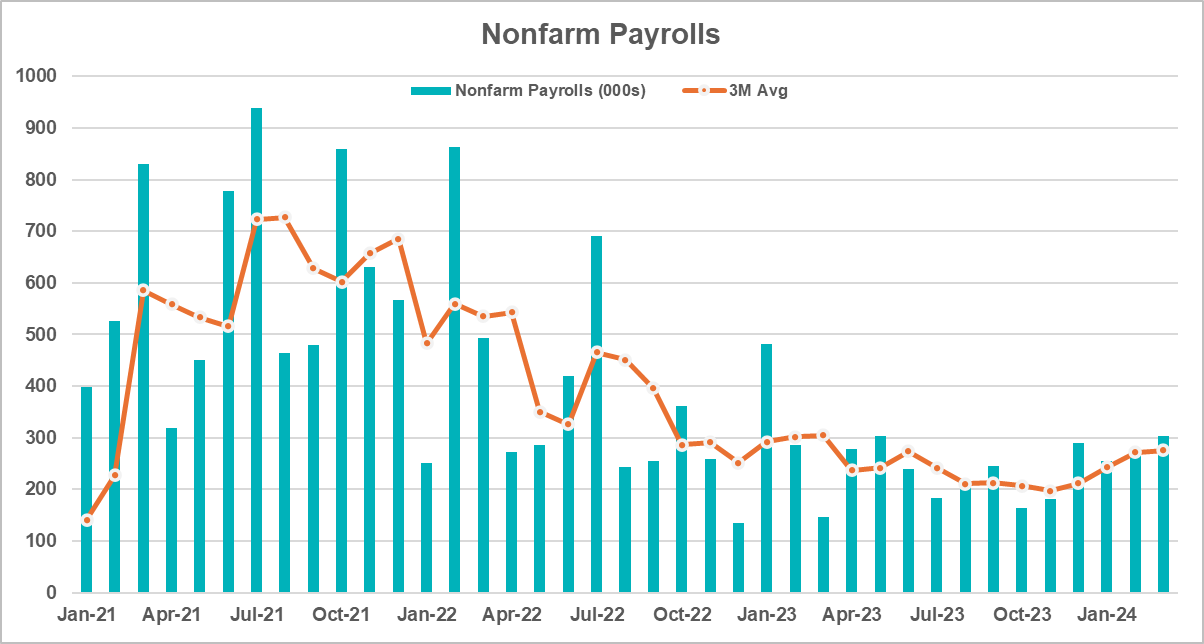 The U.S. employment sector remains fairly robust.

The U.S. economy has experienced 39 consecutive months of job growth.  

The 3-month average job growth has accelerated since the later part of last year.

Job openings have declined, but remain well above pre-pandemic levels.

The healthy job market has helped keep consumer spending at a high level.
Source: Bloomberg
FOR INFORMATIONAL PURPOSES ONLY. SEE IMPORTANT DISCLOSURES AT THE END OF THE PRESENTATION.
11
Job Market
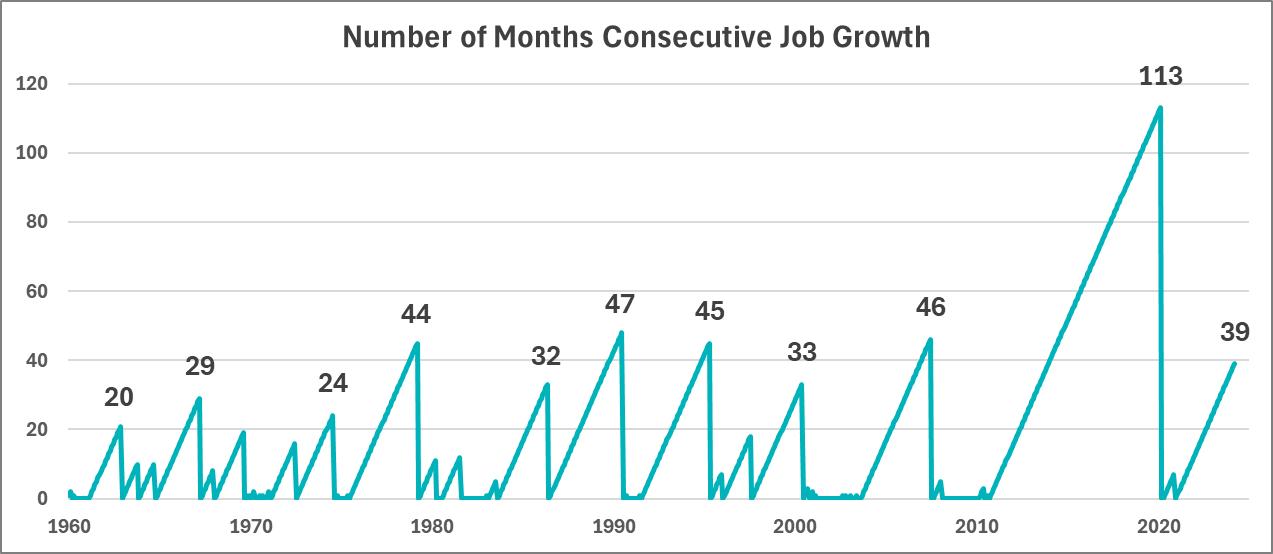 Source: Bloomberg
FOR INFORMATIONAL PURPOSES ONLY. SEE IMPORTANT DISCLOSURES AT THE END OF THE PRESENTATION.
12
Job Market
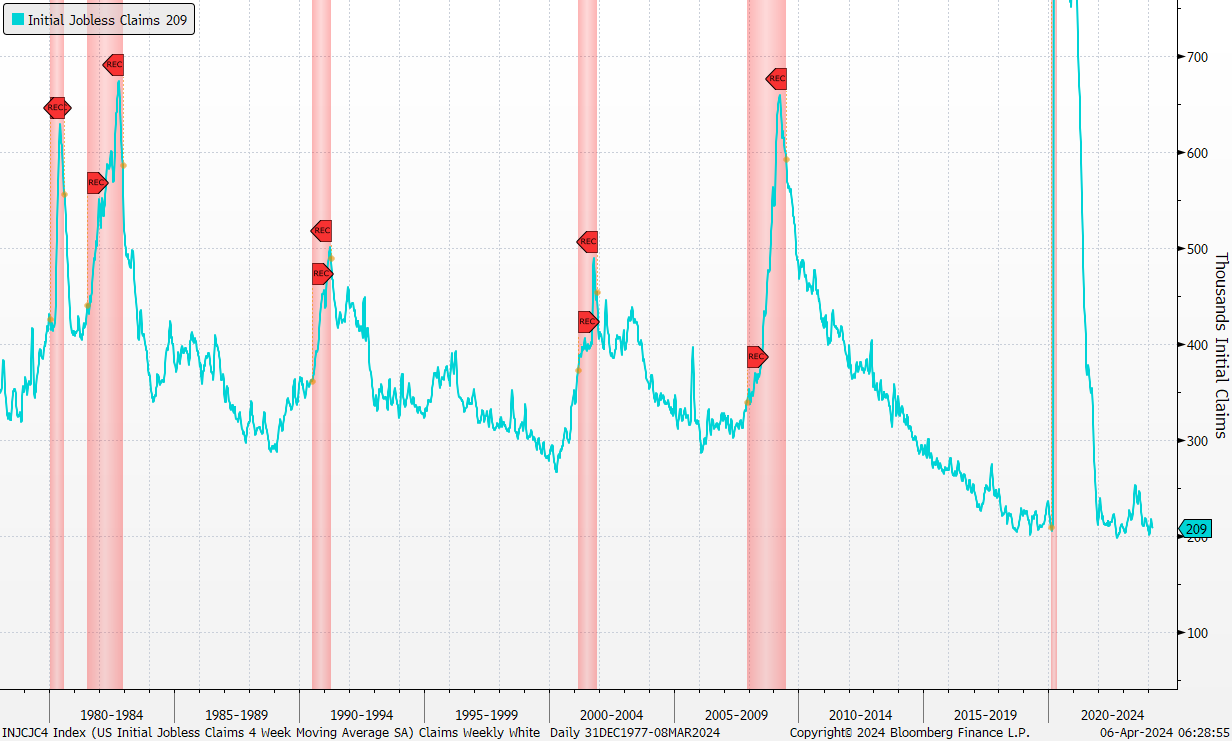 Source: Bloomberg
FOR INFORMATIONAL PURPOSES ONLY. SEE IMPORTANT DISCLOSURES AT THE END OF THE PRESENTATION.
13
Inflation
CPI YOY Peak: 9.1%
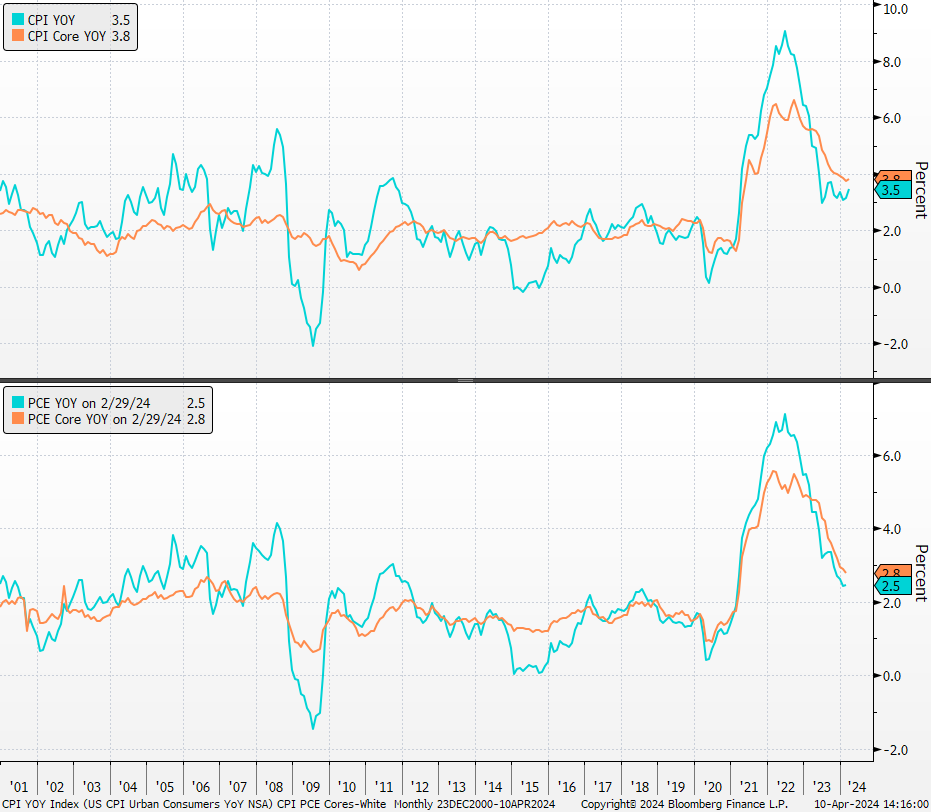 The Consumer Price Index (CPI), has shown signs of stickiness the past six months, averaging about 3.3% since last September.

The Fed’s preferred inflation metric, Core Personal Consumption Expenditure (excluding food and energy prices), continues decelerating, but is still above the Fed’s 2% target level.
PCE Core 
YOY Peak: 5.6%
Fed’s 2% Target (PCE Core YOY)
Source: Bloomberg
FOR INFORMATIONAL PURPOSES ONLY. SEE IMPORTANT DISCLOSURES AT THE END OF THE PRESENTATION.
14
Fed Funds
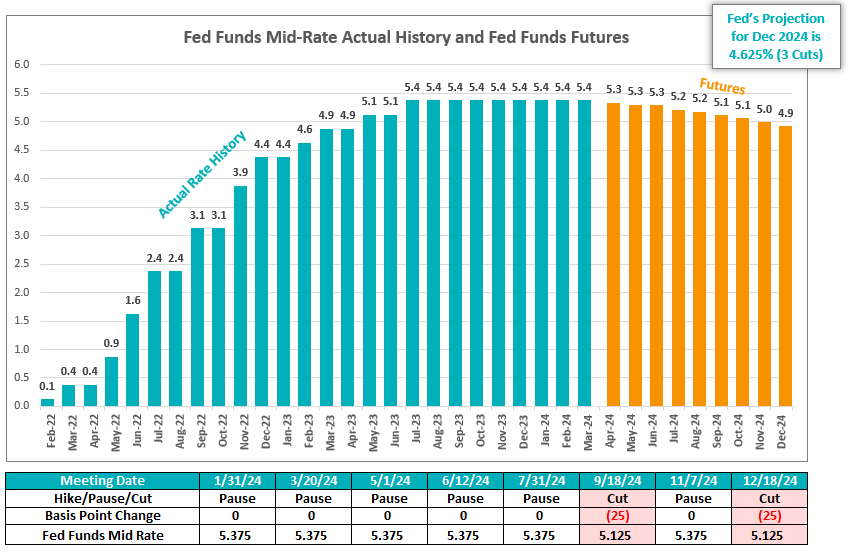 The Fed is projecting 3 cuts of 25 basis points by Dec 2024.

The Fed Funds futures market is also expecting about 3 cuts this year.  However, the futures market was projecting about 7 cuts back in January 2024. 

The futures market is currently expecting the first cut to occur at the July 31, 2024 meeting.
Source: Bloomberg as of 4/10/24
FOR INFORMATIONAL PURPOSES ONLY. SEE IMPORTANT DISCLOSURES AT THE END OF THE PRESENTATION.
15
Year-End Treasury Yields
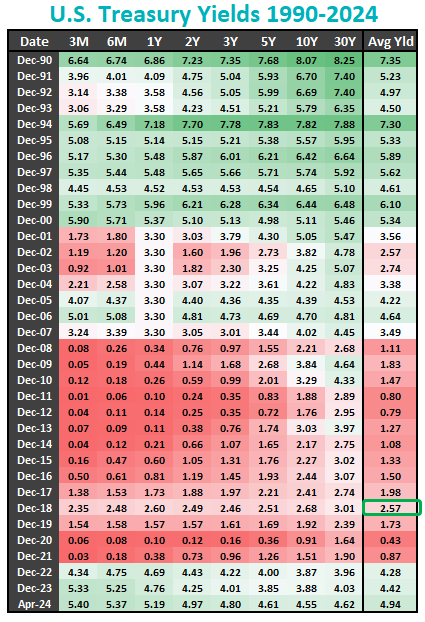 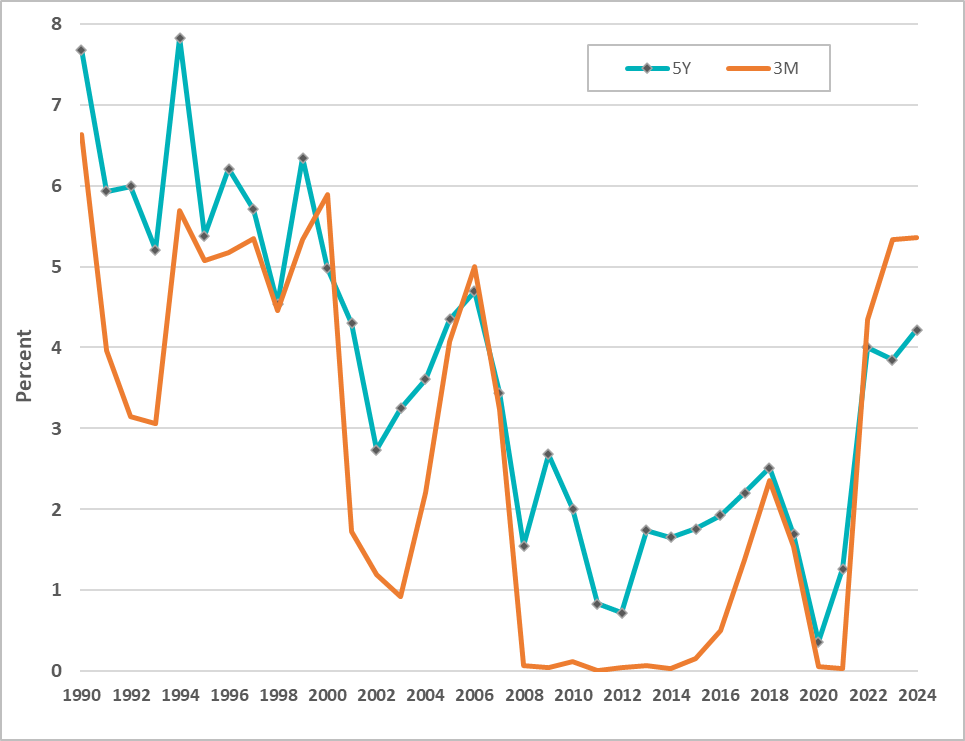 Green is good!

Red is bad!

Short-term interest rates are at the highest levels since 2000.

Intermediate and long-term rates are near their highest levels since 2007.

After many years of extremely low rates, public fund investors are enjoying more normal average interest rates.
3 Month
5 Year
Source: Bloomberg as of 4/10/24
FOR INFORMATIONAL PURPOSES ONLY. SEE IMPORTANT DISCLOSURES AT THE END OF THE PRESENTATION.
16
Interest Rates
4.96%
10/19/23
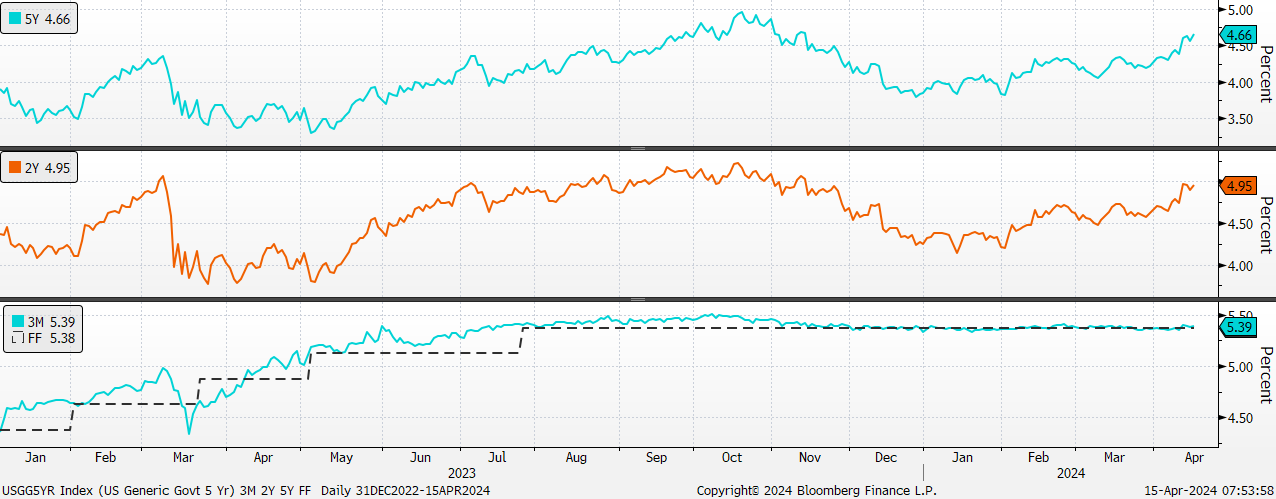 Short-term rates, such as the 3-month treasury, generally have a high correlation to the Fed Funds rate.

Intermediate and longer-term rates are generally much more correlated to growth and inflation expectations.

With growth (GDP) estimates slowing this year and inflation declining materially from the summer 2022 highs, intermediate and longer-term rates have dropped from last fall’s peaks, but have increased with recent job and inflation data.
Breaking Above Recent ~50 BP Range
Hawkish Fed
Hawkish Fed
Dovish Fed & Decline Inflation
Stronger Jobs,
Inflation Sticky,
Stocks ATHs
Fed & FDIC
“Bailout Banks”
Bank
Failures
It’s Been Like “Watching Paint Dry” For Short-Term Rates
Source: Bloomberg
FOR INFORMATIONAL PURPOSES ONLY. SEE IMPORTANT DISCLOSURES AT THE END OF THE PRESENTATION.
17
PORTFOLIO REVIEW
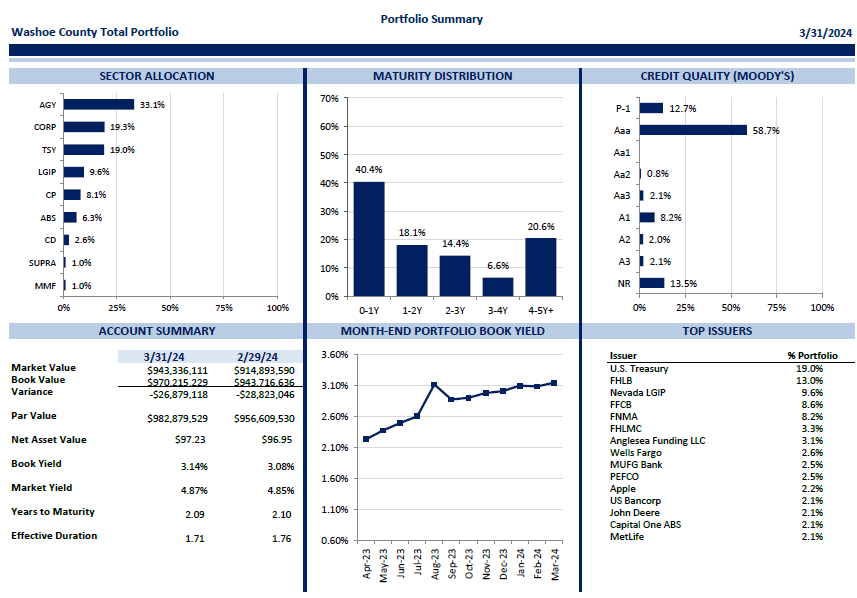 19
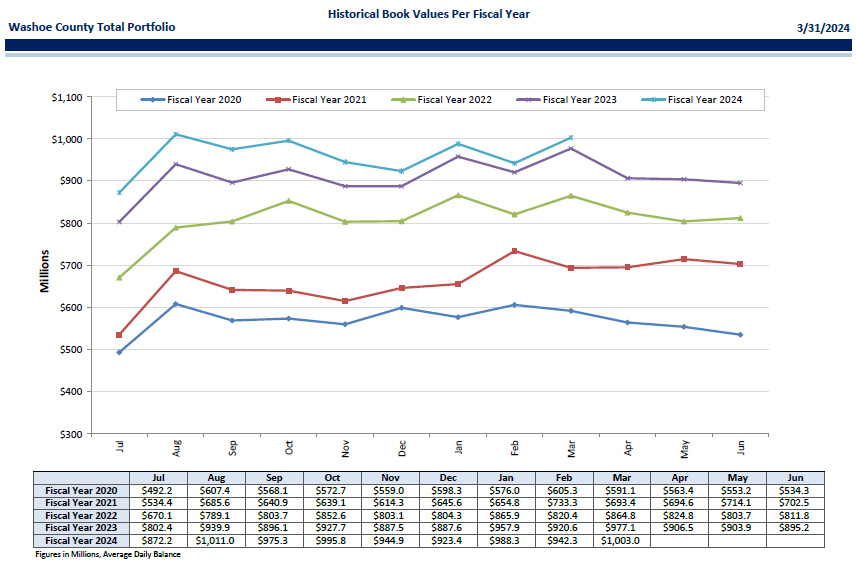 20
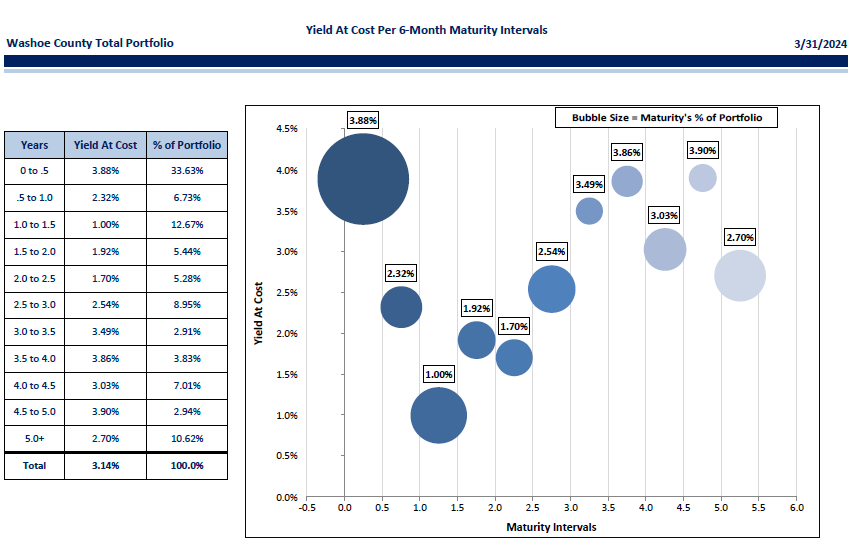 21
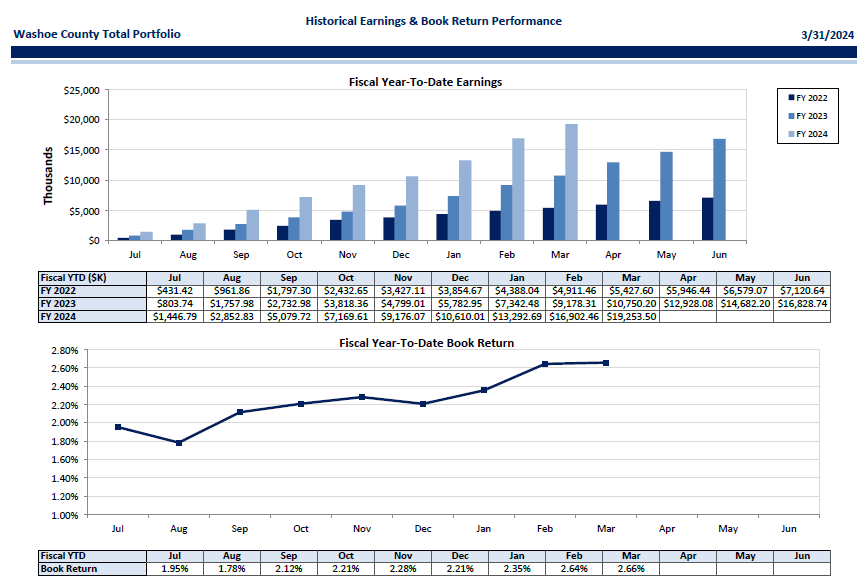 22
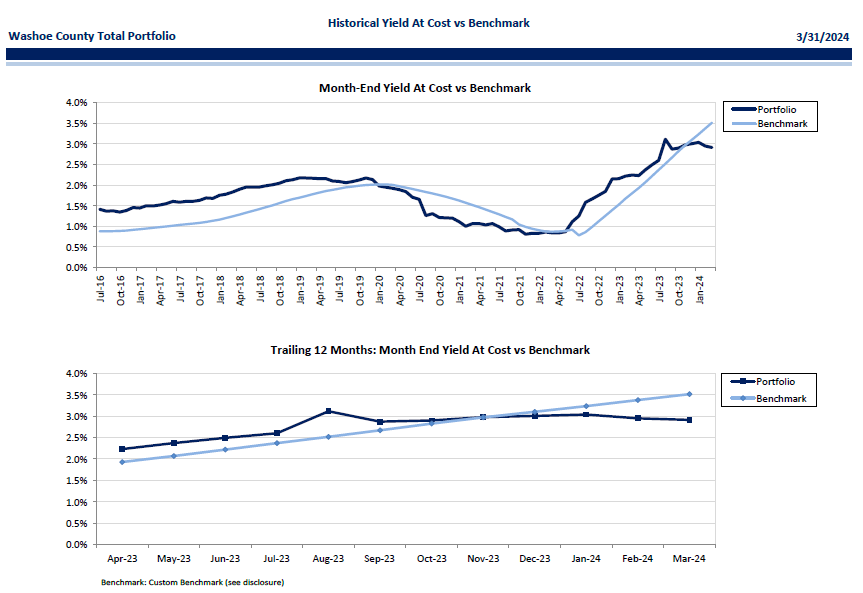 23
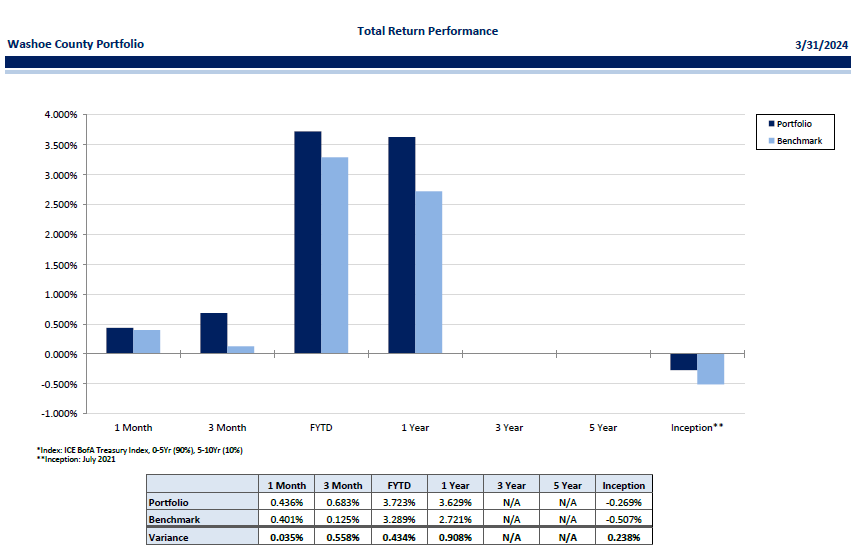 24
Disclosures
Meeder Public Funds, Inc. is a registered investment adviser with the Securities and Exchange Commission (SEC) under the Investment Advisers Act of 1940.  Registration with the SEC does not imply a certain level of skill or training.  The opinions expressed in this presentation are those of Meeder Public Funds, Inc. The material presented has been derived from sources considered to be reliable, but the accuracy and completeness cannot be guaranteed.
Past performance does not guarantee future results. Opinions and forecasts are all subject to change at any time, based on market and other conditions, and should not be construed as a recommendation of any specific security. Investing in securities involves inherent risks, including the risk that you can lose the value of your investment. Any forecast, projection, or prediction of the market, the economy, economic trends, and fixed-income markets are based upon current opinion as of the date of issue and are also subject to change. Opinions and data presented are not necessarily indicative of future events or expected performance. Meeder Public Funds, Inc. cannot and does not claim to be able to accurately predict the future investment performance of any individual security or of any asset class. There is no assurance that the investment process will consistently lead to successful results. The investment return and principal value of an investment will fluctuate, thus an investor’s shares, or units, when redeemed, may be worth more or less than their original cost.
25